Сатирические образы человека
Урок изобразительного искусства для 6 класса
МКОУ «Шумковская основная общеобразовательная школа»
учитель  изобразительного искусства
 Клементьева Елена Витальевна
Карикатура
изображение, намеренно подчеркивающее и комически преувеличивающее отрицательные черты отдельного человека или какой-нибудь группы людей с целью их разоблачения и осмеяния.
Оноре Домье«Законодательное чрево»
О. Домье «Адвокаты»
Кукрыниксы
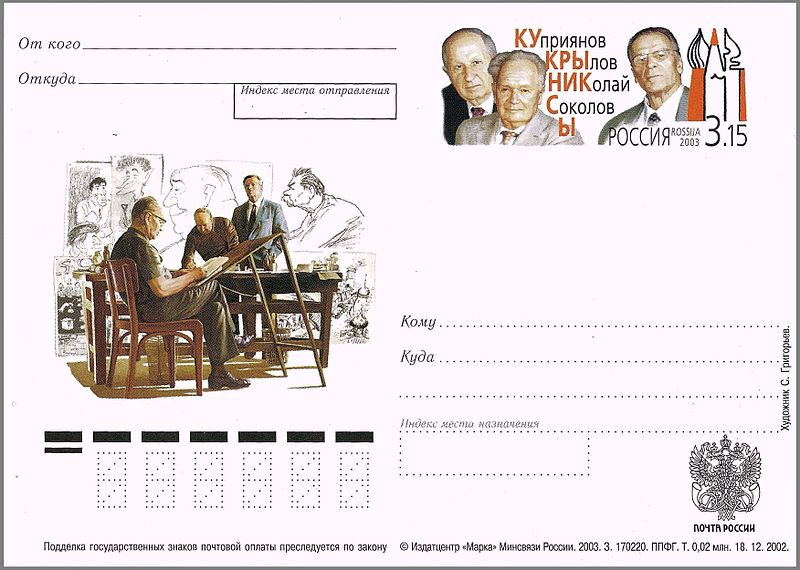 Политическая карикатура
ШАРЖ
карикатурный портрет, где остро и резко преувеличены такие черты внешности человека, в которых особенно чувствуется его характер.
автор А. Жеребко
Александр Розенбаум.
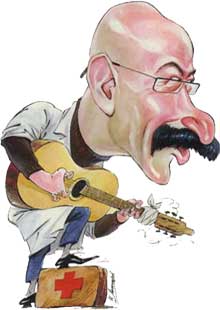 Шаржи на известных людей
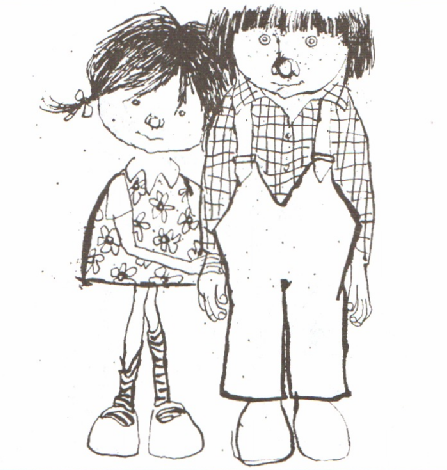 Карл ШредерКарикатурный шарж. 1955 г.
Источники
http://www.karikaturist.ru/sharzh/
http://www.karikatura.kz/
http://art-kukryniksy.narod.ru/